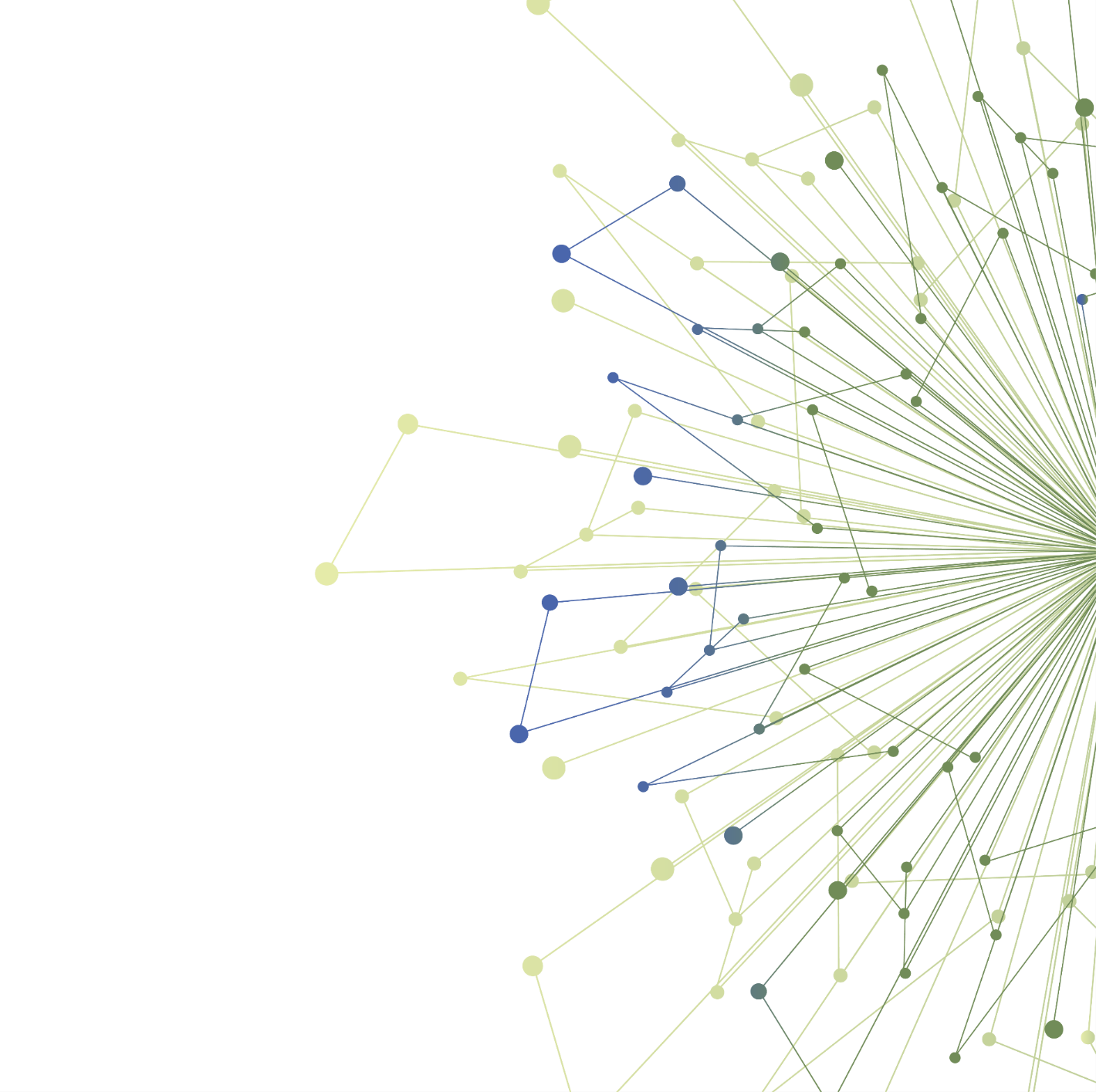 Experiential Opportunity :  
Preparing for Implementation of a Health Innovation in Clinical Settings
Allison Cole, MD, MPH
Associate Professor, Family Medicine
Director, ITHS Dissemination and Implementation Program
[Speaker Notes: Dr. Allison Cole is a family physician and researcher at the University of Washington. She is also Director of the ITHS’ Dissemination and Implementation program.]
Agenda
Discuss progress to-date
Capstone presentation
Questions
Experiential Learning Options
Discussion
Project overview
Which exercise you chose
Progress-to-date
What’s been easy, what’s been challenging
What questions do you have
Discussion
Next Steps
Finish and finalize your exercise
Capstone presentation on Feb 23
5 min presentation
Capstone templates are located on Canvas under UCONJ 599
Please email Capstone PowerPoint slides to Milu Worku at mworku@uw.edu by February 19th
Questions about Capstone presentation?
Contact us with questions! We are available to meet via Zoom or on email. 

Please contact NAME/EMAIL
Implementation Planning Exercise Overview
In this activity you will use a modified version of the Implementation Guide to learn about two important steps in the process of planning for implementation
Understanding your intervention
Creating an action plan for one implementation strategy that is appropriate for your intervention and clinical setting
Understanding your Intervention
The first step in preparing for implementation is to carefully describe your intervention. 
This will help you identify the key personnel involved in your intervention and the expected activities and outcomes that will occur. 
Focus on the aspects of your intervention that are critical for its success. These are considered the intervention’s core components. 
The Guide will guide you through a step-by-step process to examine your intervention
Understanding your Intervention - Overview
EXAMPLE: Screening, Brief Intervention and Referral to Treatment (SBIRT) for Alcohol Use Disorder in Primary Care Settings
Overview of Implementation Strategies
An implementation strategy is a “method or technique used to enhance the adoption, implementation, and sustainability of a clinical program or practice.”  (Proctor EK, Powell BJ, McMillen JC 2013 https://doi.org/10.1186/1748-5908-8-139)
There are some implementation strategies that appear to be foundational to implementing interventions in primary care clinical practice. They may be applicable to many clinical settings and across many types of interventions.
Foundational Implementation Strategies
Creating an Action Plan
Outline the elements of an implementation strategy you will use
Who – Who will deliver it
What/How – What are the actions or steps; how will it be carried out
Target of the strategy – Where or to whom is it direct or what is it trying to impact
Goal or expected outcome
Timing – When in the project will it be used
Frequency & Intensity – How often and/or for how long will it be used
EXAMPLE
Action Plan: Strategy #1 for Implementation
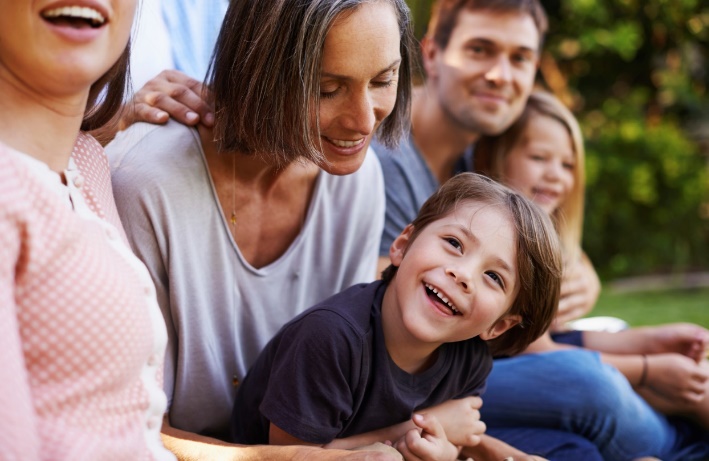 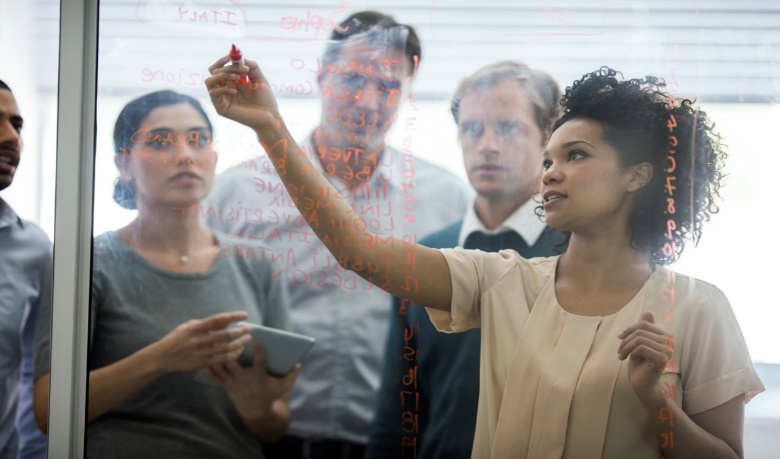 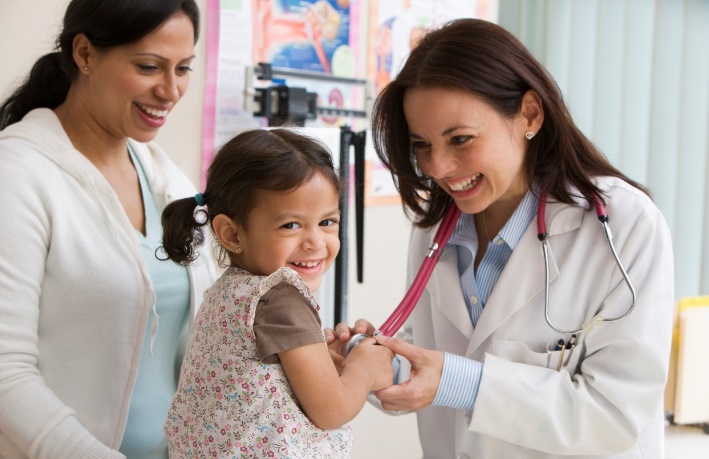 Implementation Planning Exercise 
<PUT YOUR INTERVENTION HERE>
<YOUR NAME, SCHOOL, DEPARTMENT>
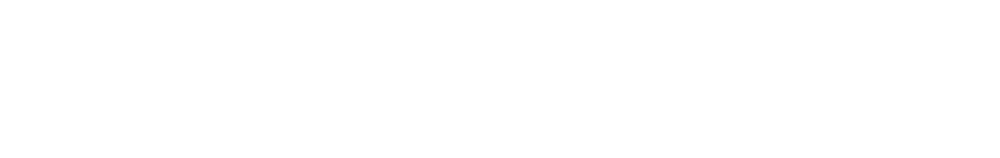 <Name of your research product/s>: Intervention Characteristics
INPUTS – Resources needed to support the intervention

<LIST INPUTS HERE>
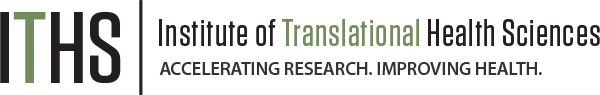 <Name of your research product/s>: Intervention Characteristics
ACTIVITIES – Components of the intervention itself

<LIST ACTIVITIES HERE>
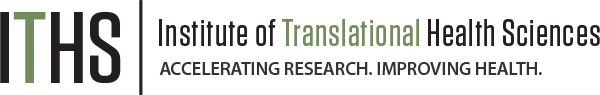 <Name of your research product/s>: Intervention Characteristics
SHORT TERM OUTCOMES – what you expect to occur as a result of the intervention activities

<LIST SHORT TERM OUTCOMES HERE>
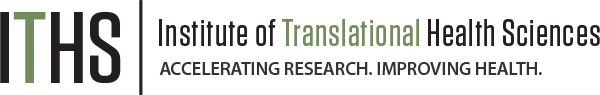 <Name of your research product/s>: Intervention Characteristics
LONG TERM OUTCOMES – anticipated health outcomes that will occur as a result of the intervention

<LIST LONG TERM OUTCOMES HERE>
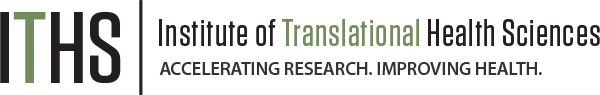 <Name of your research product/s>: Implementation Strategy
<Name and definition of implementation strategy you selected>
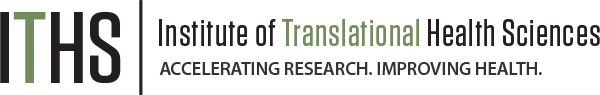 <Name of your research product/s>: Implementation Strategy Action Plan
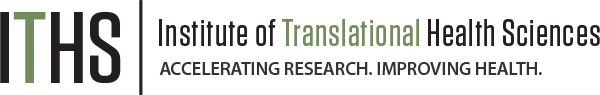 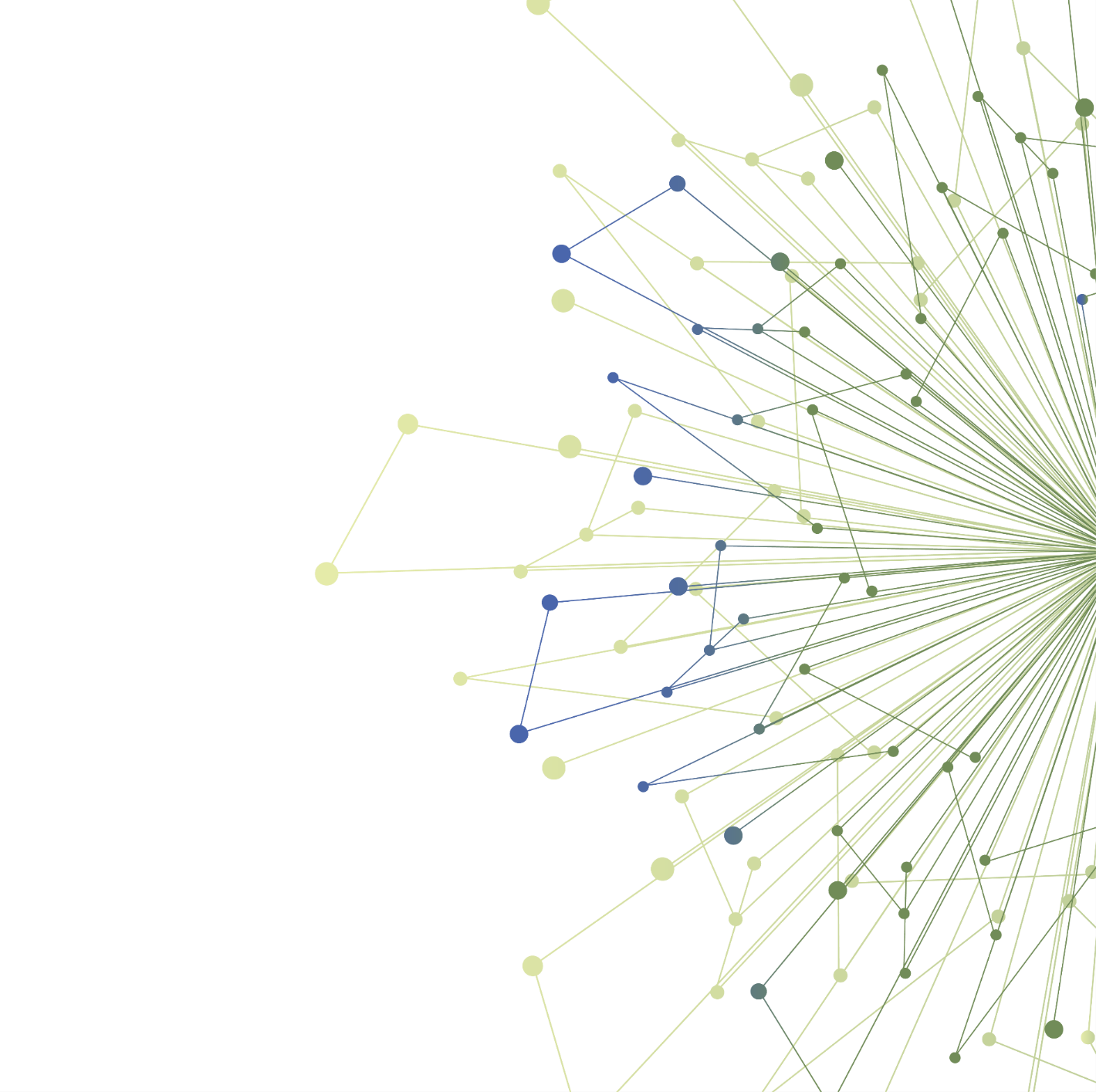 Thank You
ITHS is supported by the National Center For Advancing Translational Sciences of the National Institutes of Health under Award Number UL1 TR002319. 

This project was supported by the National Center For Advancing Translational Sciences of the National Institutes of Health under Award Number TL1 TR002318. 

The content is solely the responsibility of the authors and does not necessarily represent the official views of the National Institutes of Health.
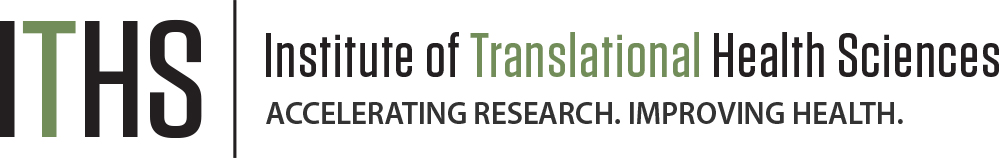